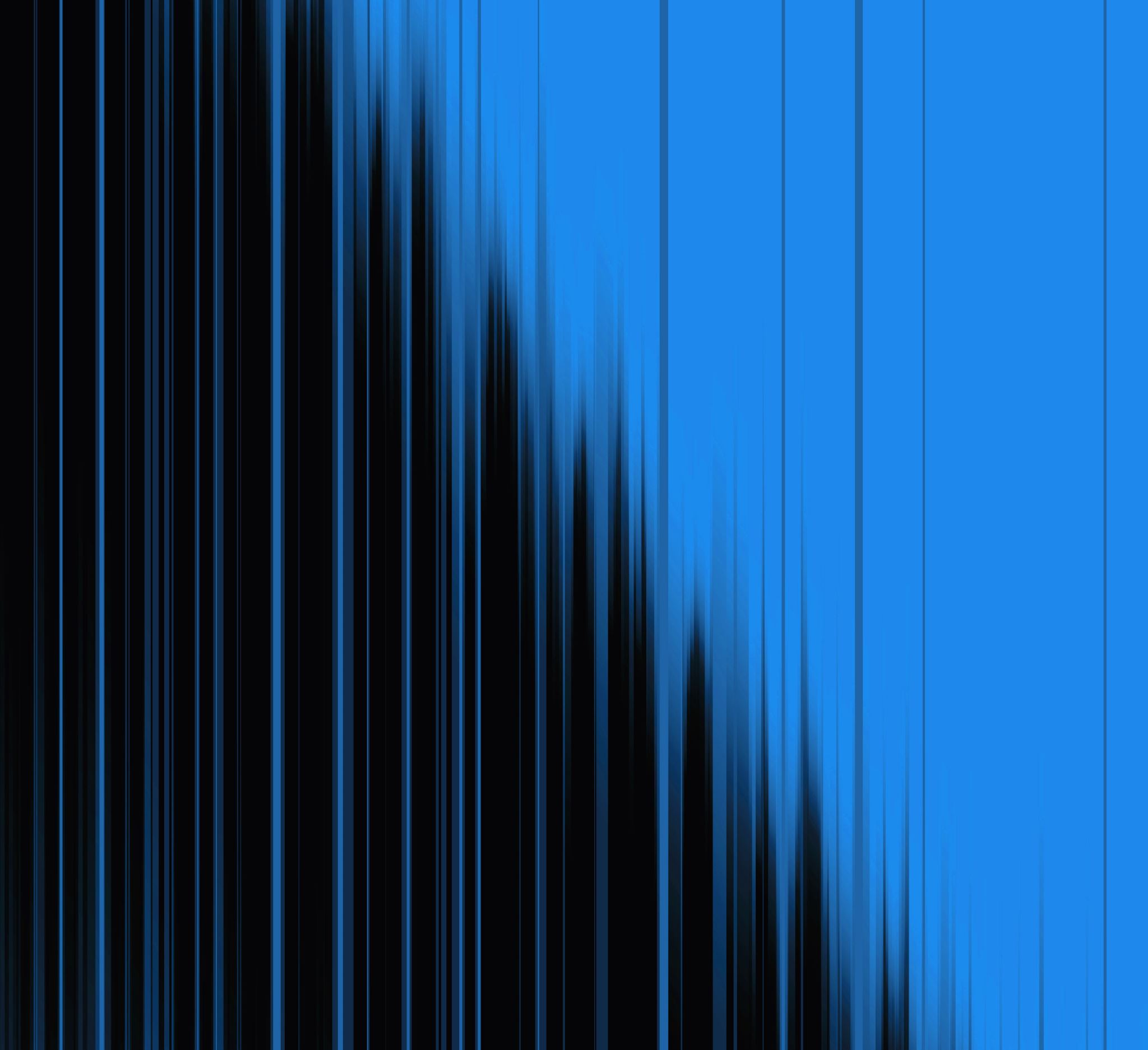 Organisational Strategy
FPA-SKPA Programme
GMME
Lasantha Wickremesooriya
Consultant Strategist
Strategy
A good strategy provides a clear road map, consisting of a set of fundamental decisions that are interdependent, integrated and coherent. It defines the the adoption of courses of action and the allocation of resources necessary to achieve its objectives.
Strategic Direction & Management
It is a decision-making process. Decisions that:
Guides the direction of the organisation
Guides the allocation of resources
Facilitate deciding on ‘what to do’ and ‘what not to do’
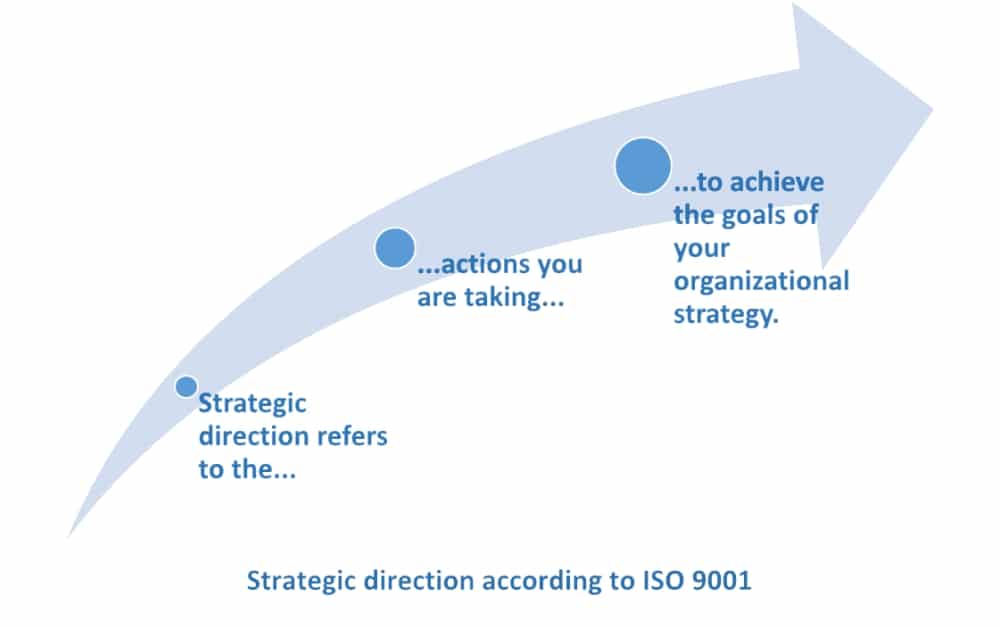 Strategic Planning?
It is a disciplined effort to produce fundamental decisions and actions shaping the nature and direction of an organization’s activities within legal bounds.’
A guide to strategic action
Legitimacy 
& 
Support
Social
Values
Operational
Capabilities
The Decision Flow for Strategic Planning
Stakeholder analysis
Identifying Strategic Issues
Plan
of
Actions
Environmental Analysis
Monitoring 
& 
Evaluation
Mandate
Aspirations
Strategic  Initiatives
Structure
Resources & 
Capability Analysis
Feedback loop
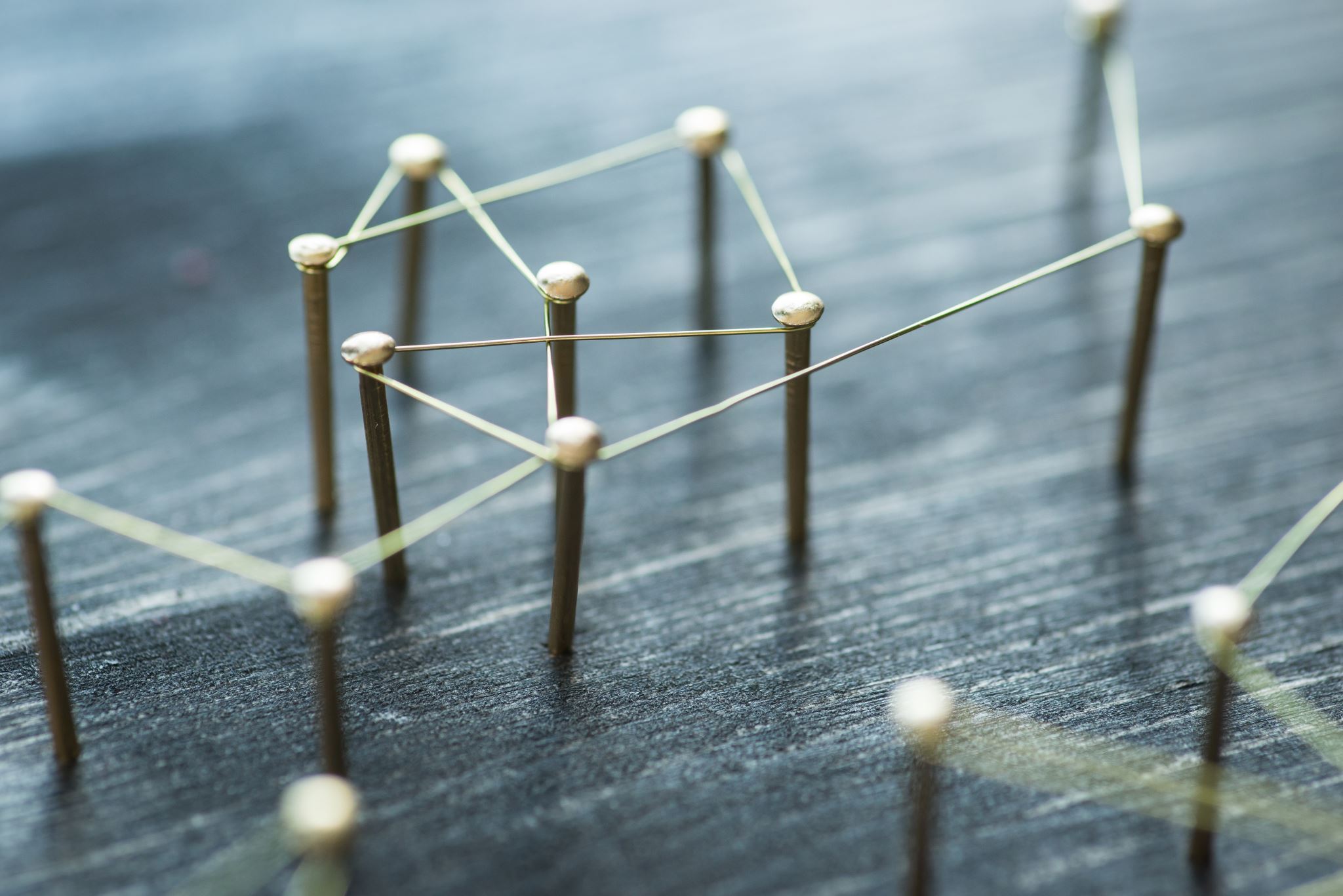 Discussion